Regulation Showcase
#OSRconf2019
Our vision
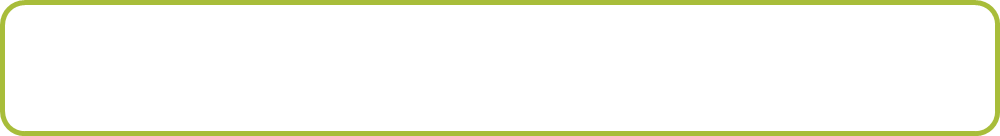 Statistics that serve the public goodA big ask for a small organisation - how do we do this in practice?
How do we do this?
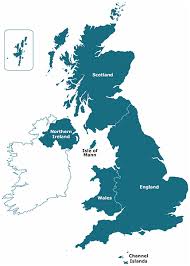 Our network of three offices across the UK
Regulators with expert specialist knowledge
Work as one effective organisation
Harness our unique cross-UK viewpoint and knowledge
Through our core regulatory work we:
Edinburgh
Newport
London
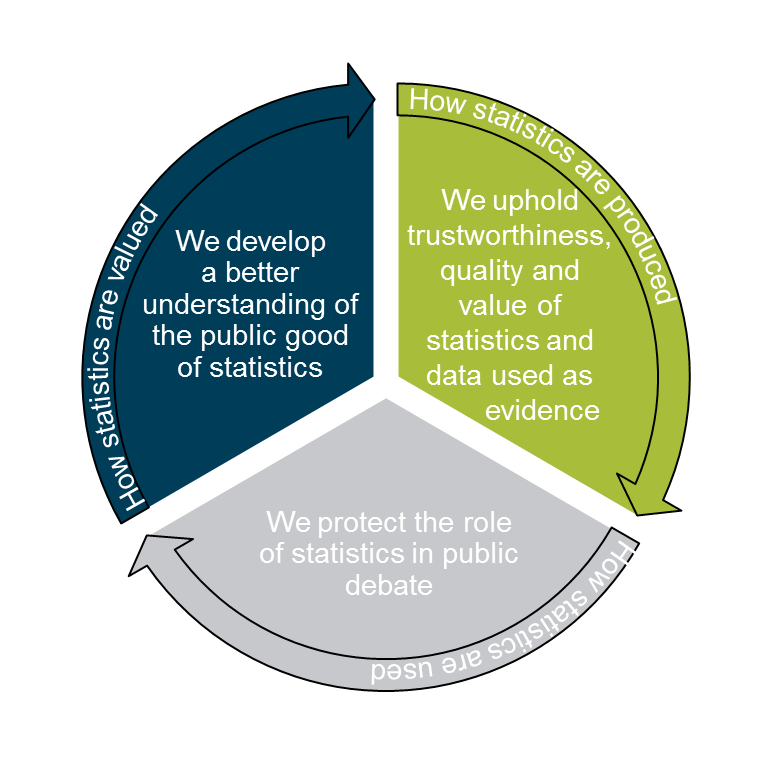 enhance public confidence in the trustworthiness, quality and value of statistics produced by government & public bodies
Protect the role of statistics in public debate
What is our core regulatory work?
What is our core regulatory work?
What is our core regulatory work?
What is our core regulatory work?
What is our core regulatory work?
What is our core regulatory work?
Our impacts and outcomesHow our work ensures that statistics serve the public good
Regulators from across our three sites
Working across the UK as one 
Working with our full toolkit under one mission 
Delve more into how we go about upholding the trustworthiness, quality and value of statistics
Impact and outcomes showcase
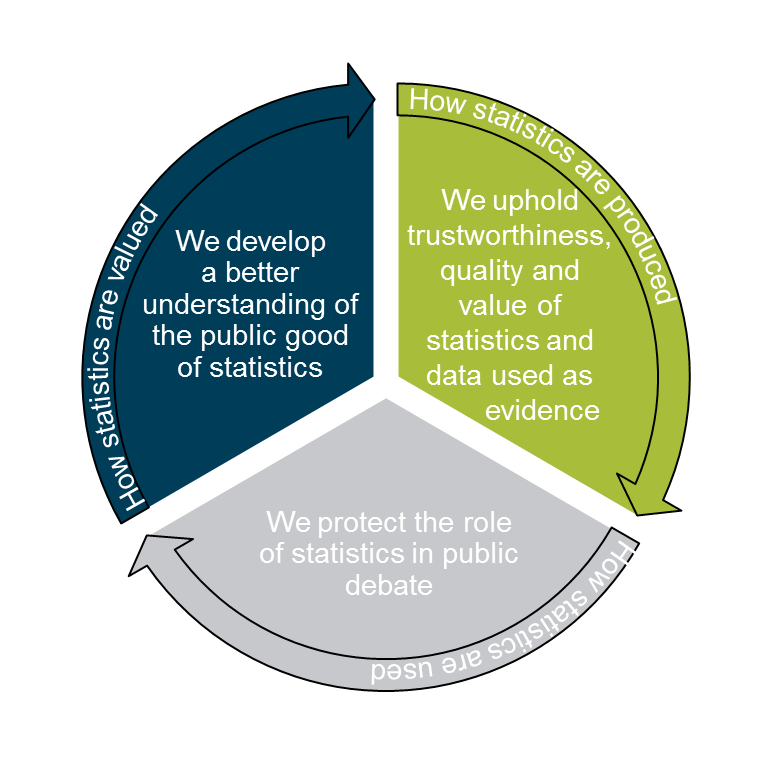 Air quality and emissions of air pollutants
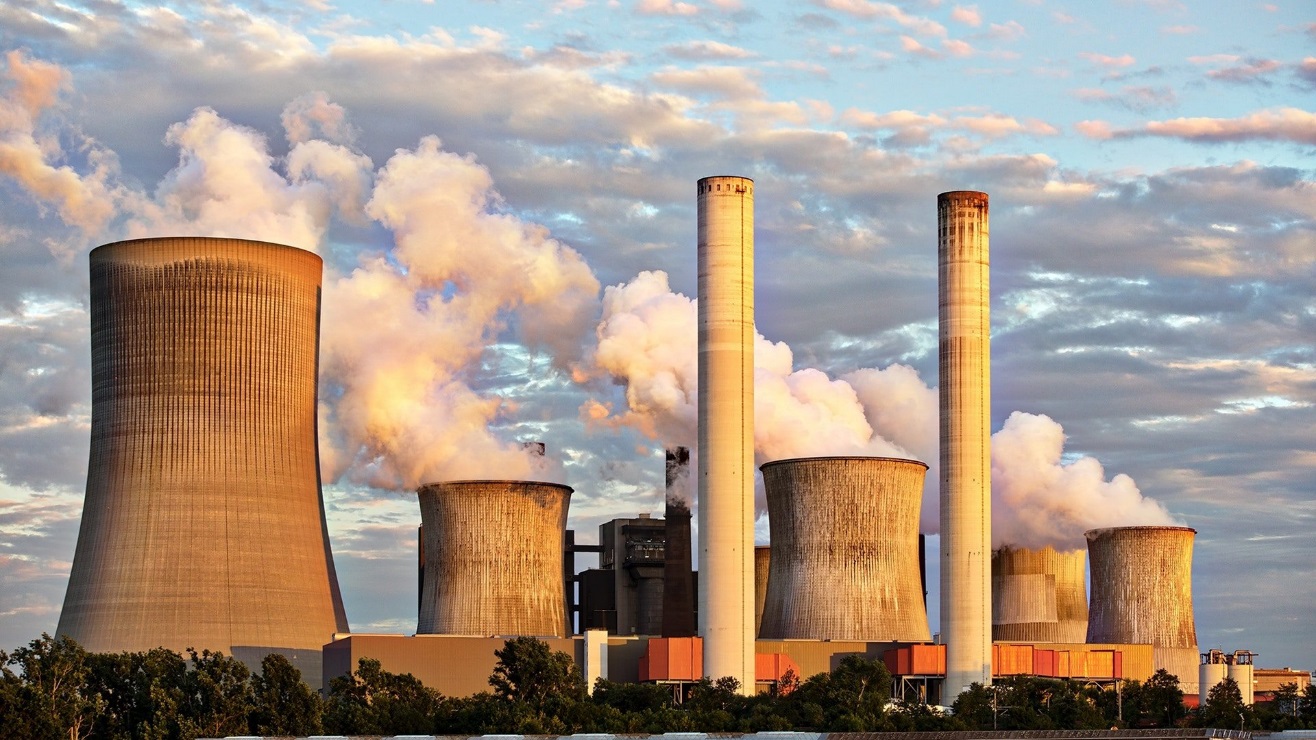 Source: https://www.scitecheuropa.eu/serious-air-pollution/83486/
Air quality and emissions of air pollutantsAssessment report published July 2019, Defra to report back by May 2020
These widely used data and statistics are vital to supporting public understanding of air pollution and informing debate and policy
Devolved Public Finances
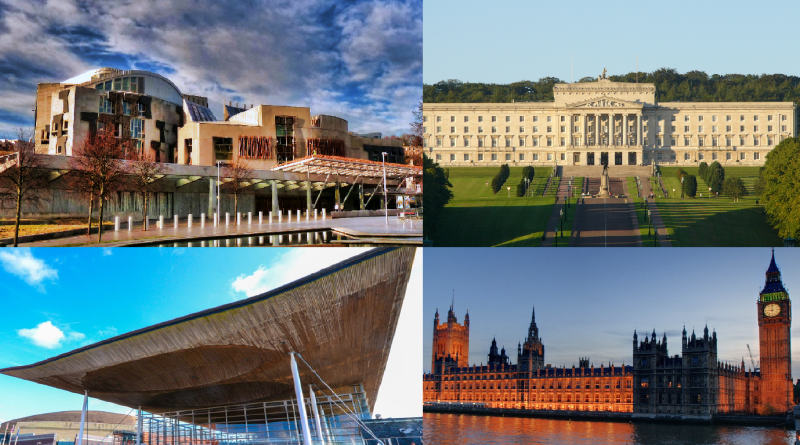 www.statisticsauthority.gov.uk/publication/the-public-value-of-devolved-public-finance-statistics
Devolved Public FinancesSystemic review and Assessment of Government countries and regions spending statistics published May 2019
The statistics tell us how taxes are used to fund public services in the regions and countries of the UK. Once our recommendations implemented, users in the regions and countries will
be able to more easily compare spending on programmes and services for their region / country against others
be able to hold the UK government and their devolved administrations to account for the fairness of the funding and outcomes of the spending
hold new city-region authorities to account for public funding and spending 
see how central government block grants are calculated and distributed to devolved countries
benefit from improved independent fiscal / economic forecasting  
be more assured of the long term fiscal sustainability
Housing & Planning Statistics (UK wide)
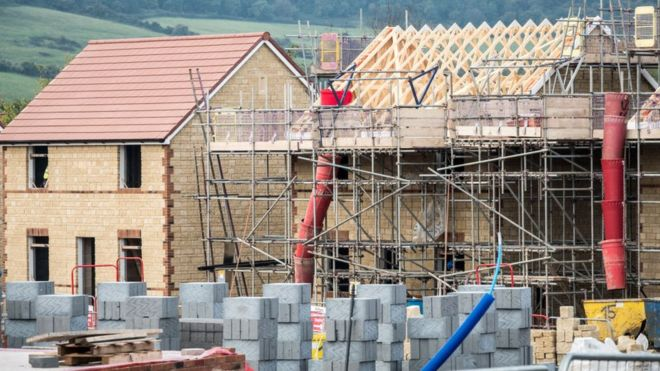 Housing & Planning Statistics (UK wide)2017 systemic review, currently we are monitoring progress
Our review highlighted issues around
accessibility and coherence, evidence gaps, lack of quality assurance, limited user engagement, a need for added insight and collaboration
Our impact
New outputs on UK homelessness 
UK housing affordability
UK housing conditions
Private rental sector rent levels 

https://gss.civilservice.gov.uk/user-facing-pages/housing-and-planning-statistics/
Adult Social Care Statistics
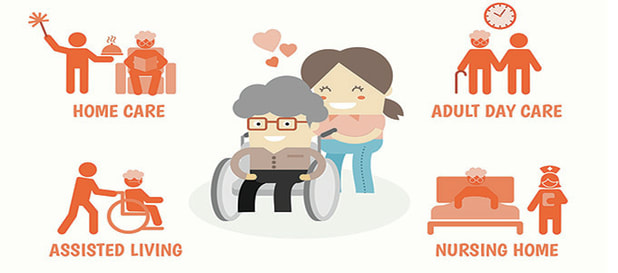 Adult Social Care Statistics (UK wide)Ongoing systemic review
We explored stakeholders’ needs for statistics about adult social care in England, Northern Ireland, Wales and Scotland
In the immediate term, we are encouraging producers to:
investigate unstructured data sources
link data from other sectors
provide comprehensive sector analysis
In the long term, widespread technological improvements are needed to capture data at the point of care for decision-making, research and statistics
Migration
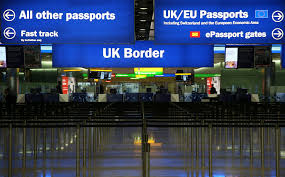 Migrationour ongoing push for statistical improvements
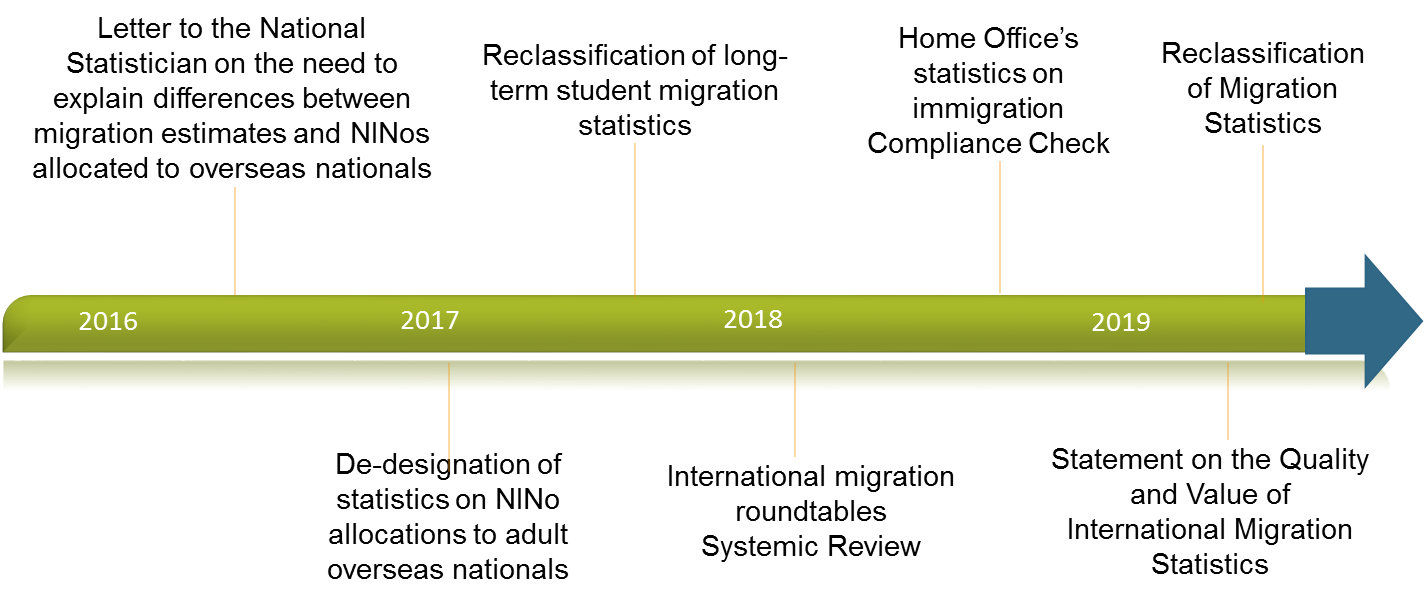 National Statistics
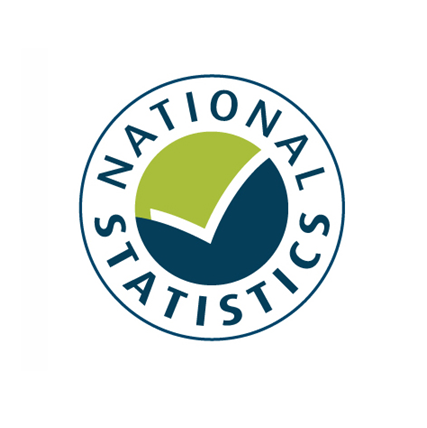 Code of Practice for Statistics
Code stocktake
“National Statistics” – 21 years old
Exploratory review – what does the designation mean to stakeholders today?
Report on our findings by end of the year and plans for next steps
Voluntary Adoption
“We aspire to further our commitment to the Code by publishing more details on our analytical methods, and by continuing to innovate in visualising our data, to expand its accessibility.” UCAS
“By voluntarily applying the Code our hope is that this will give confidence to those using the statistics and aid our ambition for the survey results to be the used across the whole sector by a variety of organisations including Government, Consumer Groups and Firms.”  FCA
Questions and answers
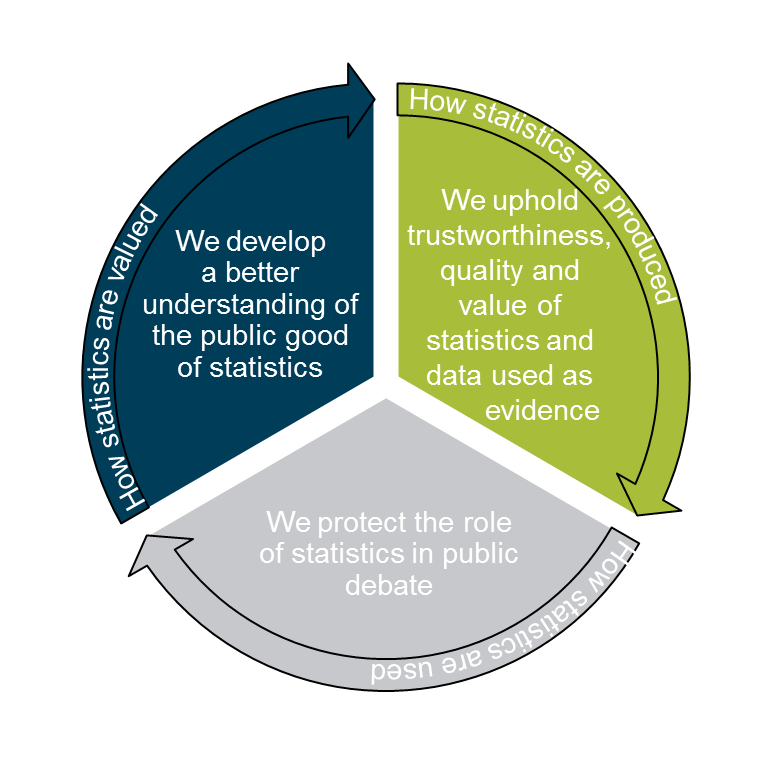 Better understanding of the tools we have as regulators
Range and reach of our influence
How our work helps us uphold trustworthiness, quality and value
Part of our planned work  - publicised via our work programme
All our published and planned work www.statisticsauthority.gov.uk/osr